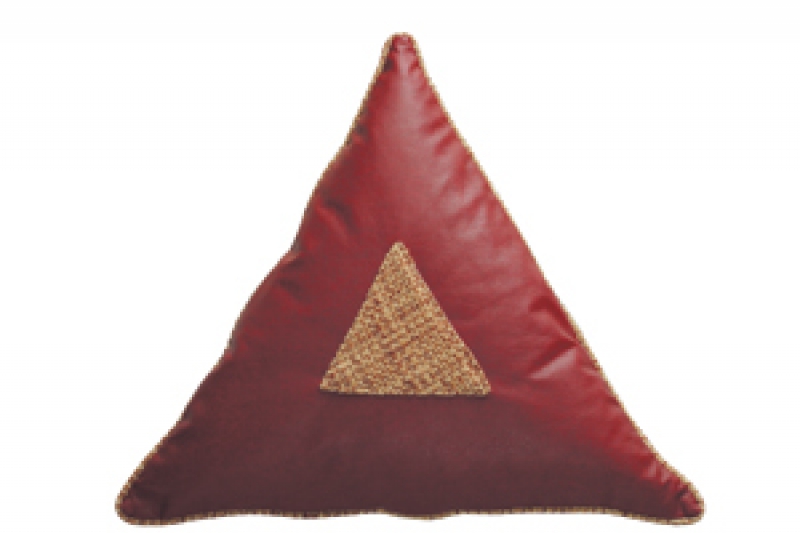 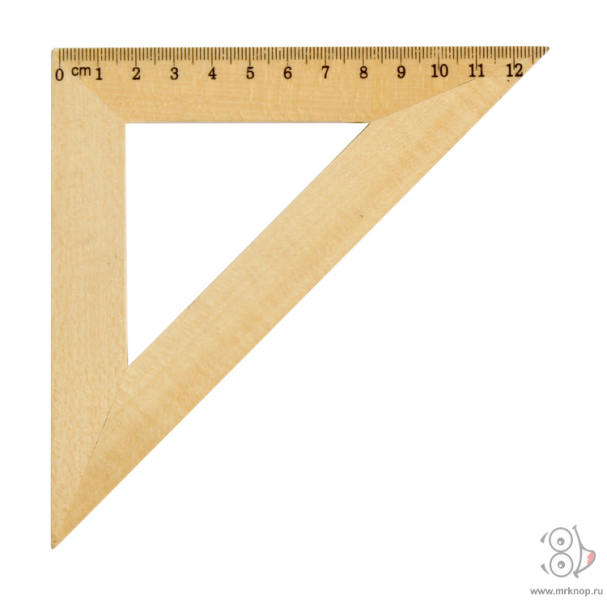 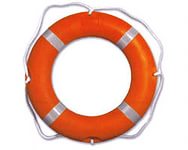 На треугольник
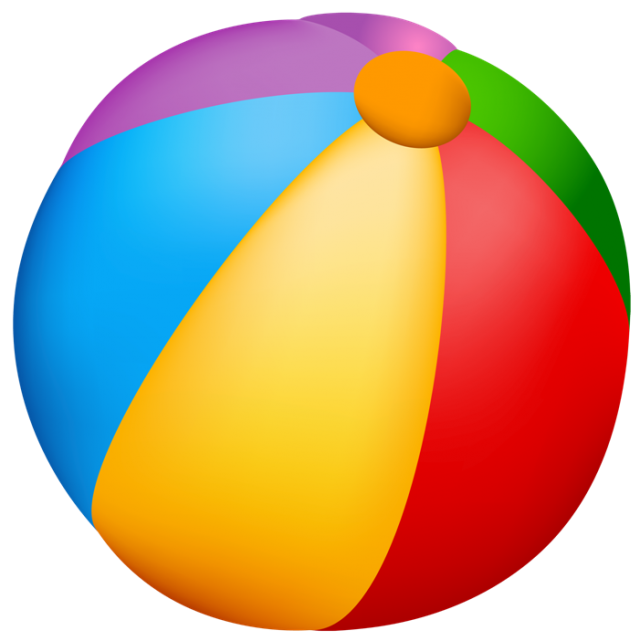 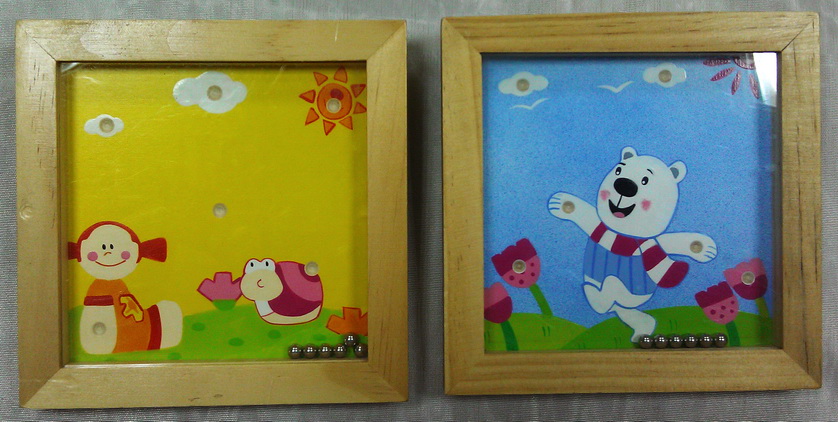 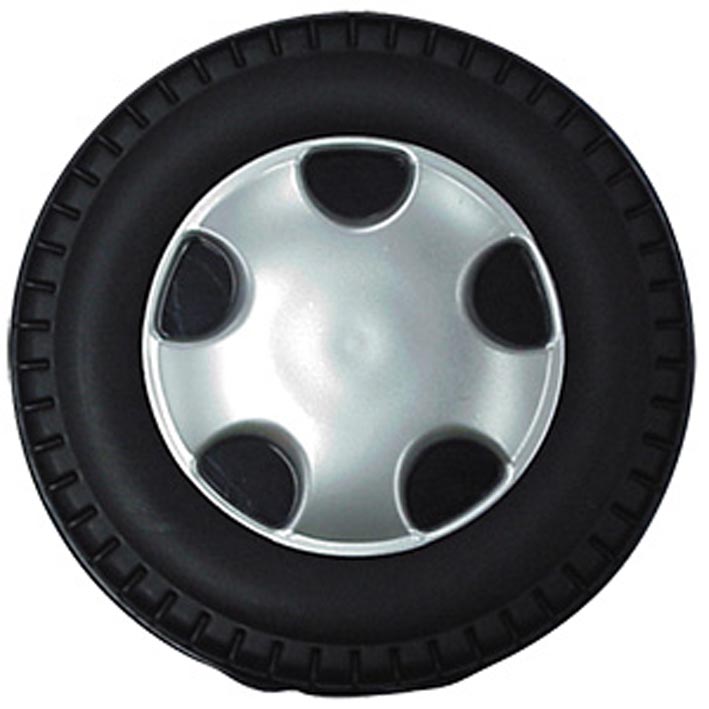 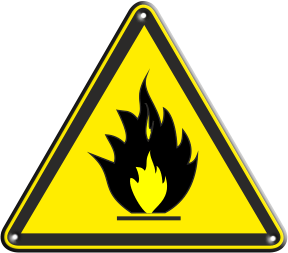 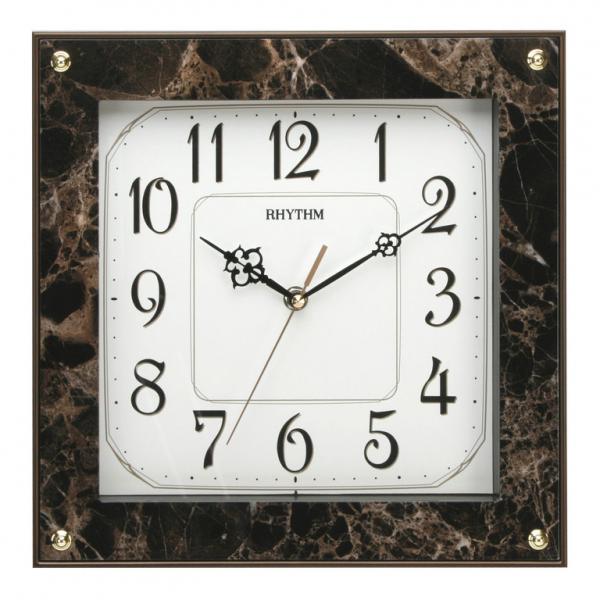 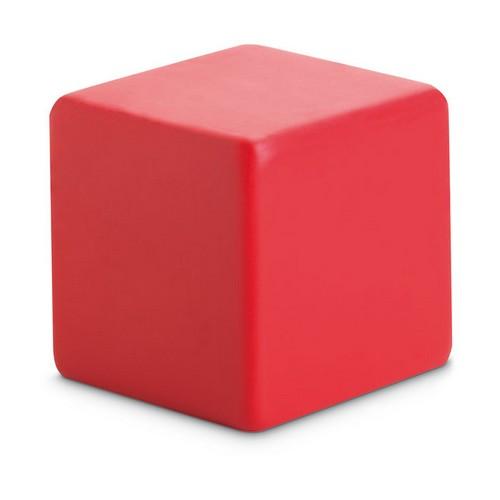